Письмов его истории и функционировании
До конца XIX века наука не дифференцировала устную и письменную формы воплощения языка.
Изучение языка исключительно по письменным источникам.
Смешение букв и звуков (Он не выговаривает букву Р. ).
Соотношение устной и письменной речи
Реконструкция фонетики древних языков проводилась по письменным источникам.
Гримм Я. О буквах
Форма существования языка
Первичность устной формы речи. Не все носители владеют письмом. В коммуникации чаще используют устную форму.
Письменная:
продукт культуры, знаковая система, разработанная человеком;
своеобразный синтаксис;
можно владеть только письменной формой;
Расстояние между коммуникантами не имеет значения. Вневременна
Устная:
возникла стихийно;
своеобразный синтаксис;
можно владеть только устной формой;
слуховой образ слова важен при обучении чтению (проговаривание);
одновременность актов говорения и аудирования;
близость коммуникантов
Письменная форма вторична. Самостоятельна
Письменная речь
Объектом отражения может быть не звучание, а смысл языковой единицы.
Комбинация графических знаков сама по себе становится носителем смысла написанного.
Письменная речь
Письму предшествовали другие знаковые системы: дымы, гонги, звуки барабанов, узелки на веревках, комбинации камней и ракушек и т.п.
Письмо состоит из небольшого количества графических знаков, которые комбинируются между собой и тем самым могут быть носителями любого количества разнообразной информации.
Письменная речь
Письмо условно ꓿> возможны случаи смены алфавитов / типа письма 
Татарский язык: арабская графика → латиница → кириллица
Письменная речь
Письмо – мощный источник  развития человечества. Знание, закреплённое в письменных текстах, хранится, передаётся, не имеет временных ограничений. В обучении используется письмо. В России печатный станок изобрели Иван Фёдоров и Пётр Мстиславцев в 1553 г.
"Апостол" (апрель 1563 –  март 1564 г.).
Из истории письма. Источники
Известно не более 5-6 тысячи лет. Около 4 т. лет до н.э. появились египетские иероглифы.
Шумерская клинопись
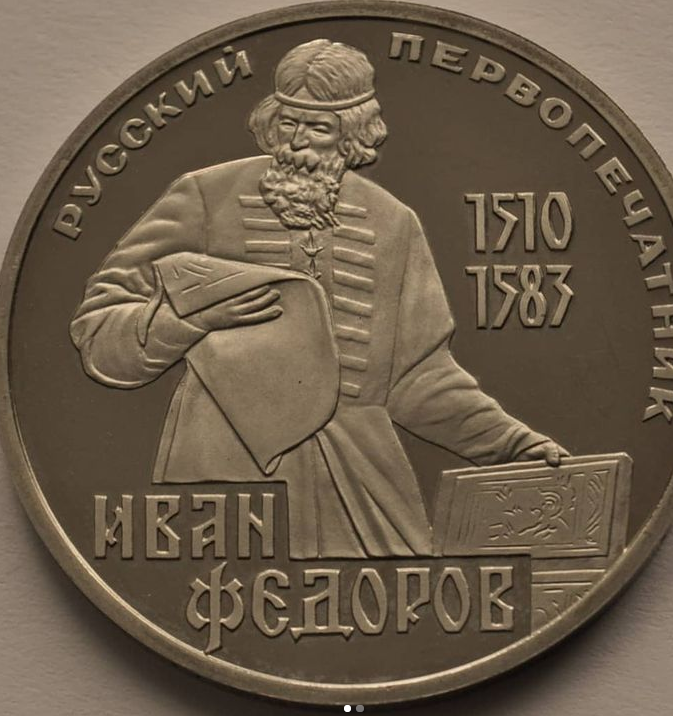 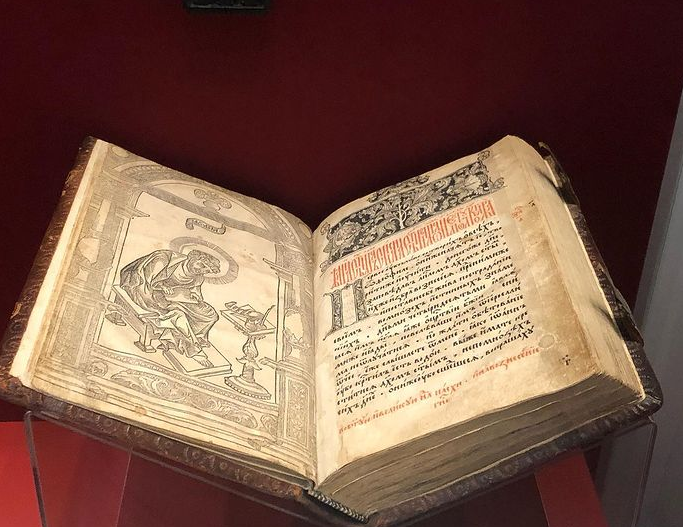 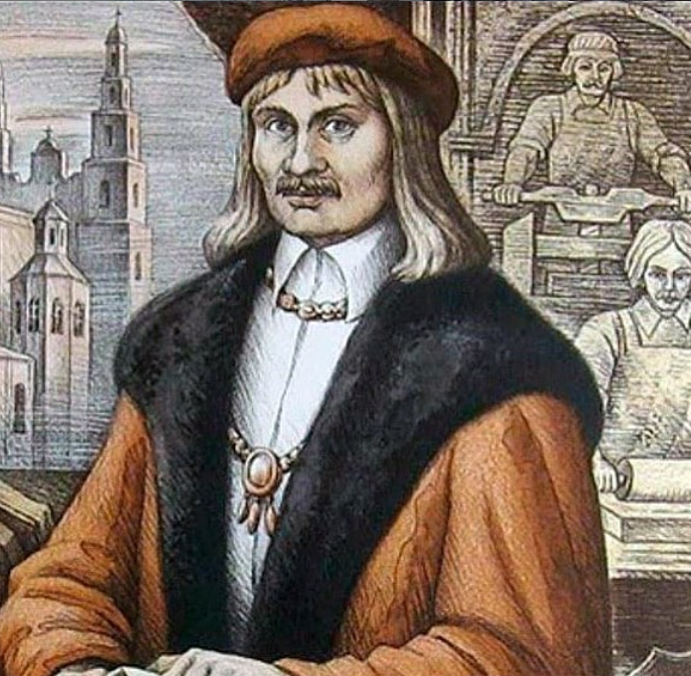 Франциск Скорина (1517, Прага)
Франциск Скорина (1517, Прага). Свою первую книгу Франциск напечатал в 1517 году, то есть примерно за три года до рождения Ивана Федорова!
Иоганн Гутенберг (1439, Германия)
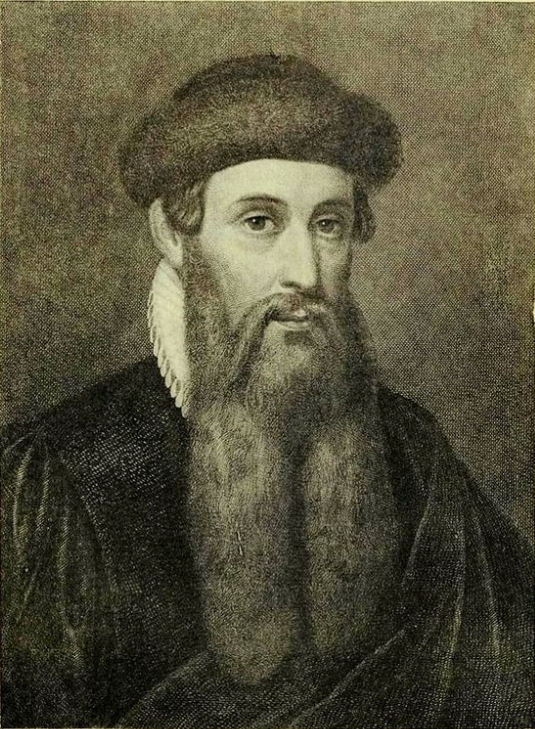 Письмо – передача звуковой речи при помощи графических (начертательных) знаков.
Письмо – графическая фиксация речи с целью языкового общения в более широких пределах времени и пространства, чем это доступно для самой звучащей речи (Ветвицкий, Иванова, Моисеев, 1974 г.)
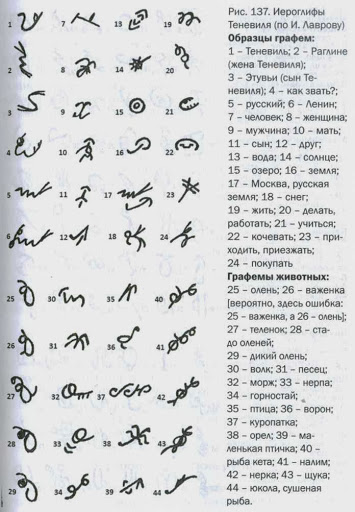 У письма, как правило, был автор.
У письма, как правило, был автор.
Иероглифы Теневиля
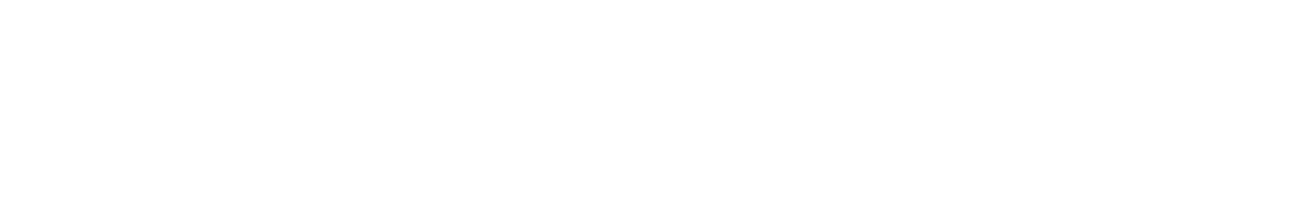 Неграфическая фиксация речи не письмо.

Флажковая азбука
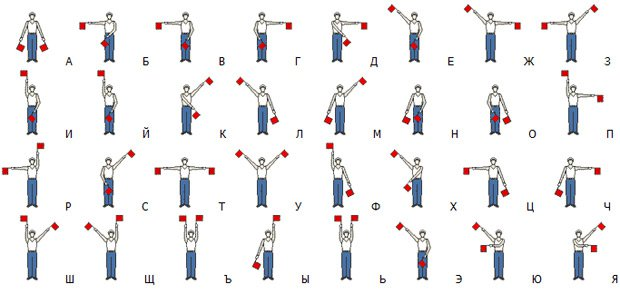 Азбука Морзе
Шрифт Брайля
Любая графическая фиксация не-речи не может быть признана письмом (ноты).
Какая сторона высказывания отображается графически – его содержание или его звучание.

1. Семасиографическое письмо
2. Фонографическое письмо
Типы письма
На содержание речи ориентированы семасиографические (от греч. semasia ‘обозначение’ + grapho ‘пишу’) типы письма. 
Пиктография и идеография
Семасиографические типы письма
Древнейший вид письма, который соответствует той стадии развития языка, когда высказывание не разлагалось на отдельные языковые формы (элементы).
Речь представляла собой описание события как некого целого.
Камень падает - камнепадение
1. Пиктография (от лат. pictus ‘писанный красками, рисованный, картинный’)
Пиктография – простые схематические рисунки, передающие общий смысл ситуации, о которой необходимо сообщить.
«Конечно, и при пиктографии какая-то фраза устного языка преподносились сознанию пишущего. Однако есть все основания думать, что письмо в данном случае не являлось результатом систематического анализа конкретных фраз устного языка на те или другие элементарные части (например, слова)»
Л.В. Щерба
Общение между сторонами при незнании ими языков друг друга.
Вариативность понимания сообщения.
Прошение индейских племен конгрессу США«Племена журавля, трех куниц, медведя, морского человека и морского кота поручили в едином порыве сердец главе племени журавля обратиться с просьбой к президенту о разрешении им переселиться в область озер».
Грамматика Elephant’s Memory Инген-Хусца (1999)
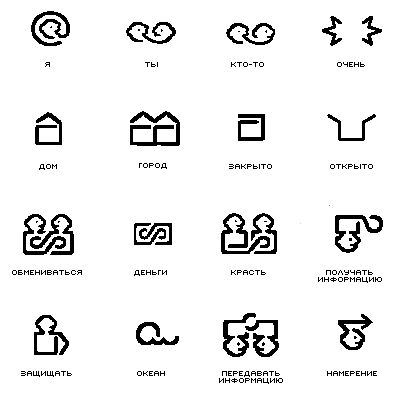 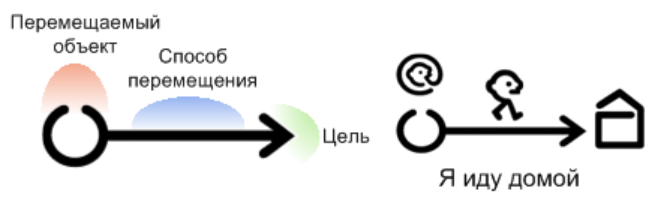 Стремление к точной передаче высказывания → появление новых элементов (со значением отношения, происшествия, события)
Идеография
Разновидность семасиографического письма, которая не отражает звучания речи, но, в отличие от сообщения с использованием пиктограмм, напрямую соотносится с содержанием языковой единицы, с понятием, которое она выражает. Этап развития языка, когда высказывание членится на слова.
2. Идеографическое письмо (от греч. idea ‘мысль’)
Основная единица – иероглиф.
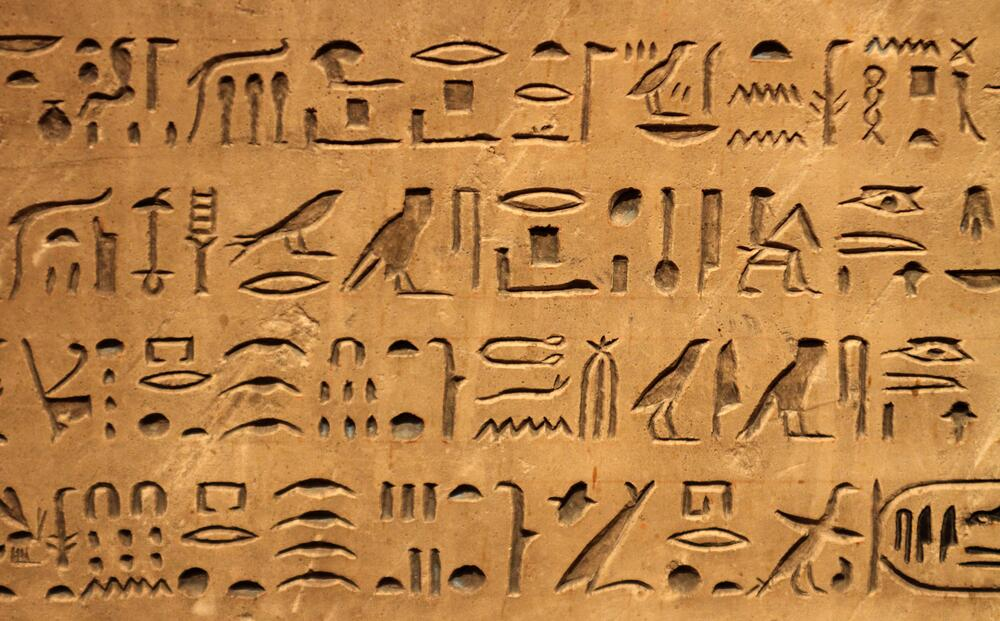 Иероглиф утрачивает изобразительность, свойственную пиктограмме.
Связь между графическим знаком и значением, которое он передает, закреплена, постоянна.
Для каждой системы письма, использующей иероглифы, существует их определенный стандартный набор.
Китайское письмо зародилось в середине 2 тыс. до н.э.

人 

砍 - ‘рубить’
学生 - ‘студент’
年轻人 - ‘молодежь’
В древних китайских словарях слова объединялись по группам понятий: «небо» (солнце, дождь и т.д.), «земля» (вода, горы, травы, деревья и т.д.).
Детерминатив → ключ
Многие иероглифы с одинаковым значением используются в письме народов, говорящих на разных языках.
Китайское письмо используется японским языком, шумерское письмо было использовано ассирийско-вавилонским языком.
Цифры – пример иероглифов (5,3,2, V, I, X, C, M…). 
Арабские цифры были изобретены в Индии. В Европе используются с X в., в России с XVIII в. Цифра (с арабск.= ноль)
Римские цифры были изобретены этрусками.
Римские цифры изобретены этрусками, которые объединились вокруг латинян (римлян). Составили с ними италийскую народность. До XV в. активно использовали европейцы именно римские, затем в обиход вошли арабские цифры.
Объектом графического знака является наименьшая фонетическая единица данного языка.
Этап развития языка, при котором элементы его звуковой стороны стали осознаваться как единицы, автономные от смысловой стороны.
Фонографические типы письма
В фонографии каждый графический знак обозначает звучащий сегмент, фонетическую единицу языка, существует общепринятый набор графических знаков, используемых при письме.

Силлабография и фонемография
Промежуточное звено между письмом целыми словами и буквенным письмом.
Один иероглиф мог использоваться для разных слов, состоявших из одинаковых согласных звуков.
Изображение пальца - teb ‘палец’, taibe ‘сосуд’, tba - ‘10000’.
1. Силлабография (от греч. syllable ‘слог’)
Индийский алфавит деванагари.
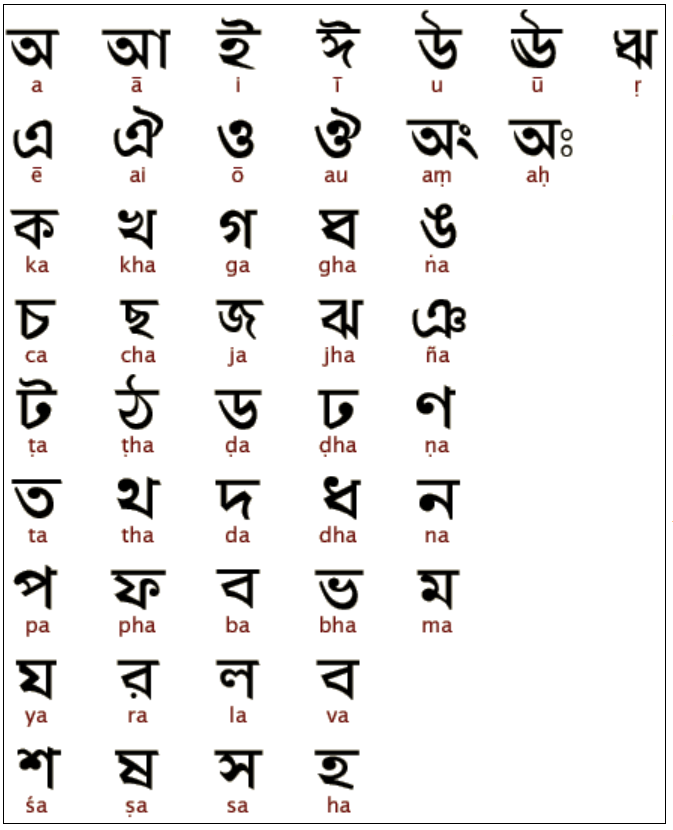 Письмо канна в Японии, письмо кунмун в Корее.
силлабография
Граница между слогами может проходить внутри морфемы → фиксация на письме фонемы (пи-шу)

Единицей письма является буква.

Элементы звуковой стороны языка осознаются как автономные от смысловой стороны.
2. Фонемография
Примером изменения от пиктографии, далее к идеографическому письму, далее силлабическому, в котором знаки выражают слоги, в дальнейшем – фонемы.
Однако история письма не так однозначна: до сих пор идеографическим остаётся китайское и египетское  письмо.
Египетское письмо
Алфавит – совокупность букв, порядок которых определяется данной системой, алфавитом определяется количество букв, начертание букв, их название и звуковые значение. Это активные признаки алфавита. Пассивным признаком является порядок букв  (то, что не влияет на правила письма).
Алфавит – важнейший фактор фонемографического письма
Алфавит (альфа + бета из греческого алфавита, но восходит к латинскому alfabetum (впервые встречается ок. 155 – 230 гг. н.э.).
В среднегреческом буква БЕТА звучала как [вита]. Римляне использовали слово АБЭЦЭДАРИУМ. 
Из букв старославянского яз. АЗ+БУКИ=АЗБУКА
Наряду со старославянским названием использовалось и русское названия АБЕВЕГА (у Даля В.И.).
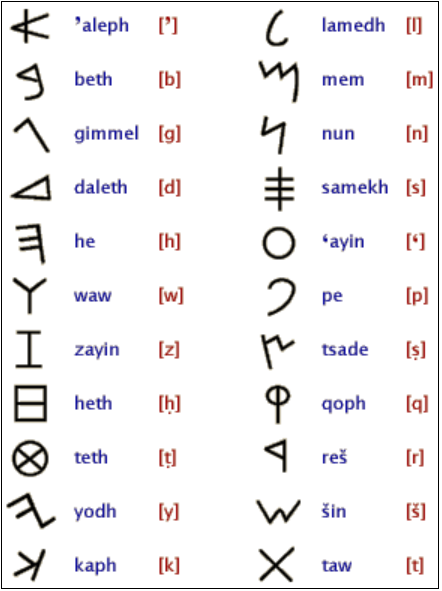 Финикийское письмо – 2 тысячелетие до н.э.      Консонантное письмо
ПЛЮСЫ: запомнить буквы было легко (они совпадали с их названием: DALET – D). Буквы были просты по начертанию. Можно было писать на любой поверхности. Большая часть алфавитов всего мира опирается на финикийский (легко адаптируется).
Древнеарамейское письмо, сирийское, 
корейское, 
греческое.
Финикийская основа